Dual Enrollment WebinarSeries
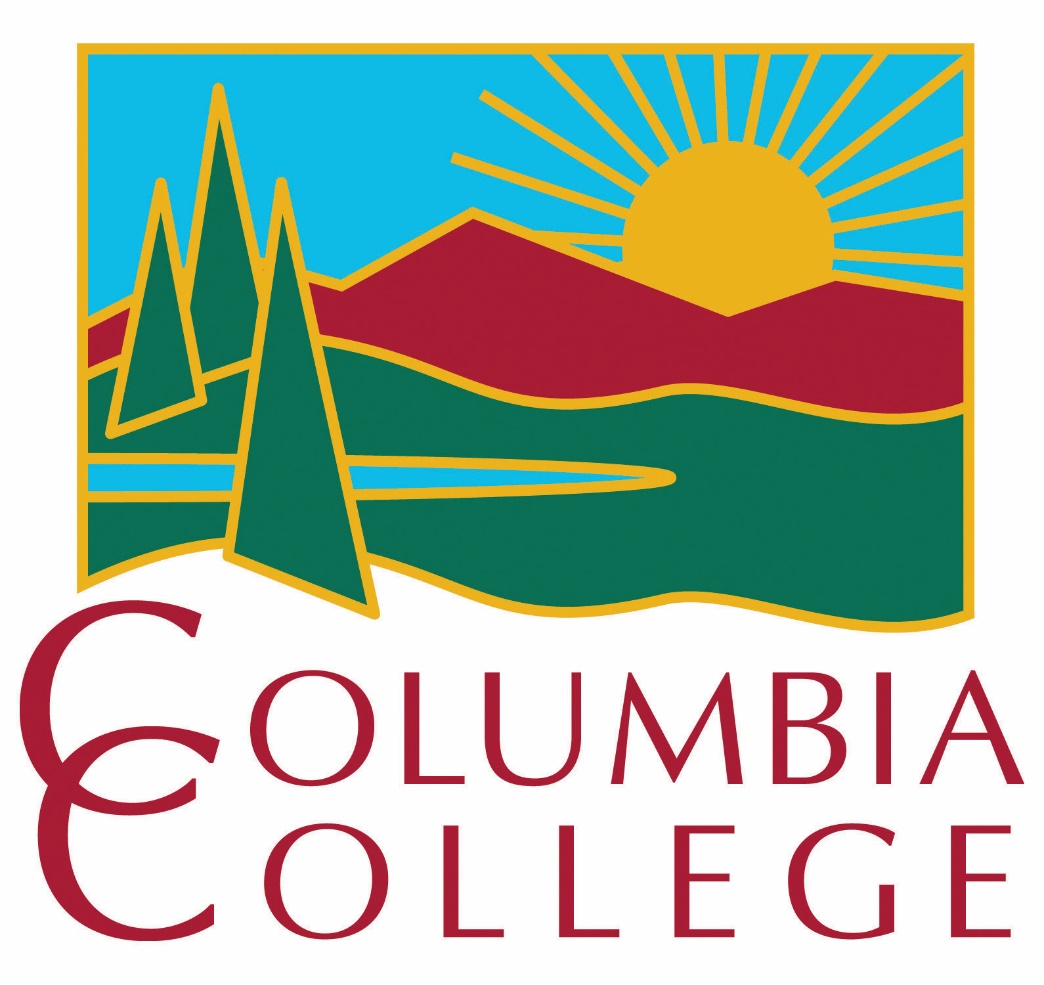 High School Partners know their students and their systems, Columbia knows our programs and classes… let’s help inform each other for the benefit of our shared dually-enrolled students
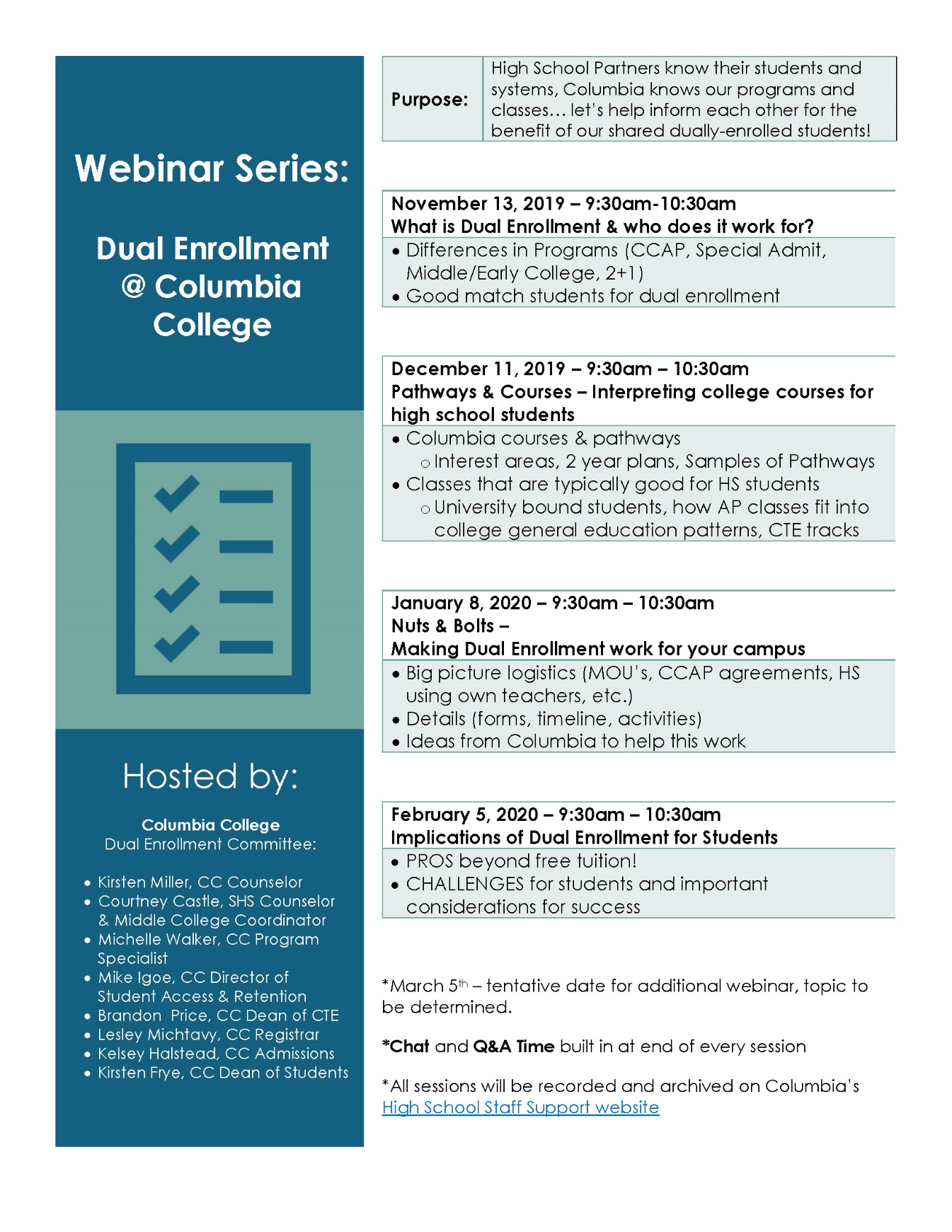 Upcoming Webinar Topics
Today’s Webinar December 11, 2019Pathways & Courses Interpreting college classes for high school students with Columbia College Counselor, Kirsten Miller & Dual Enrollment Team
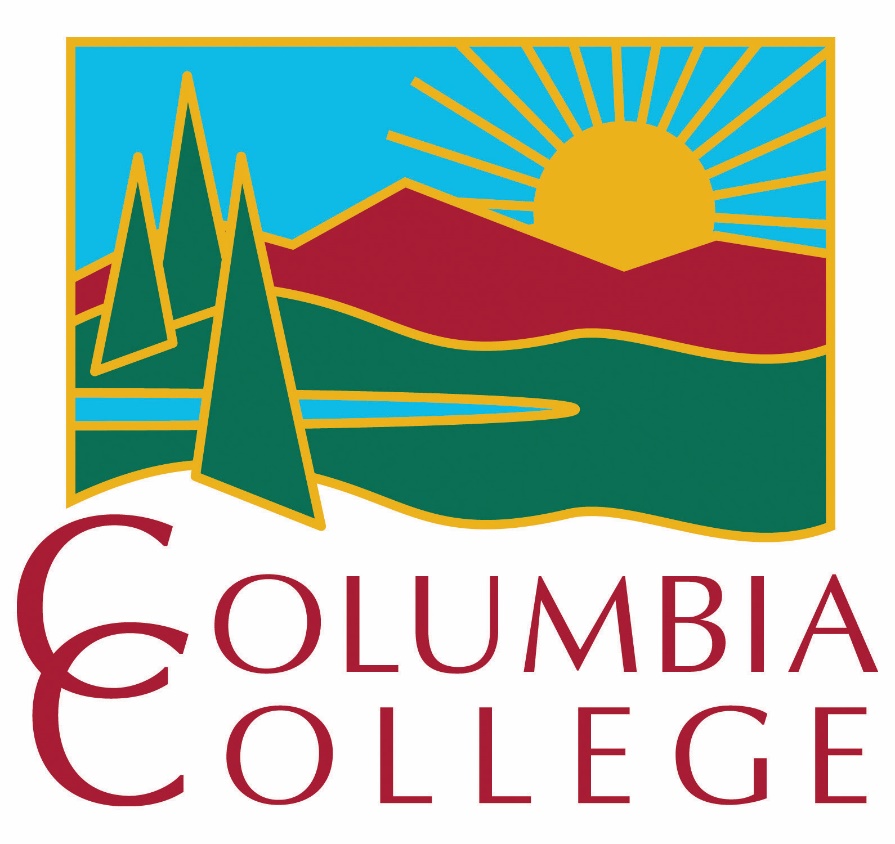 What Columbia Offers
40 programs of study
Career Technical Education
General Education
Major courses for university
Career & College readiness classes
Online, face-to-face, hybrid course options
Personal growth/development
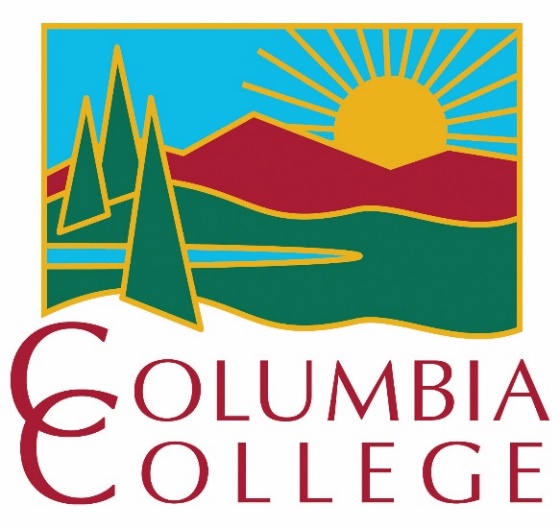 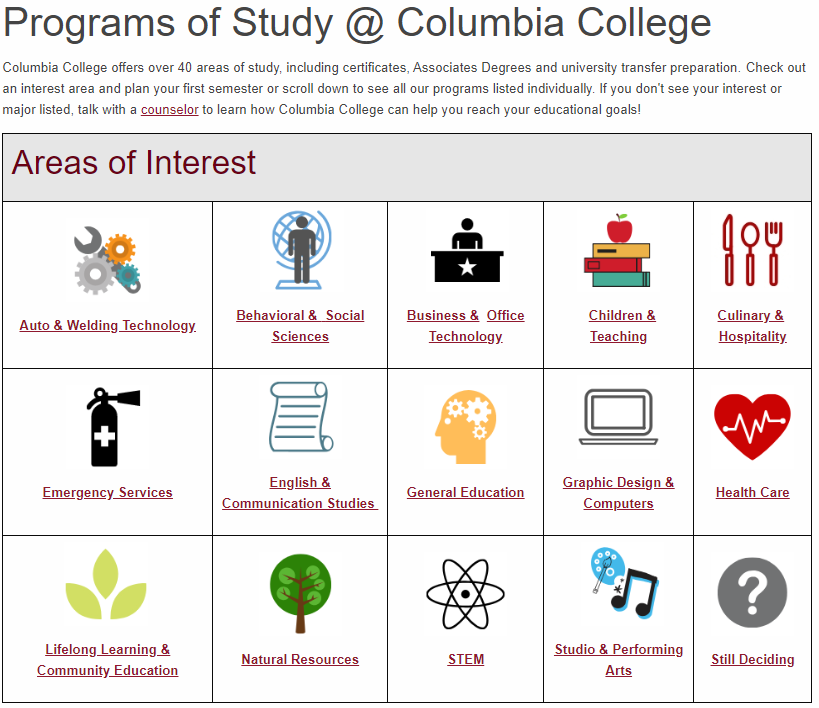 Interest Areas
Similar majors 
grouped together
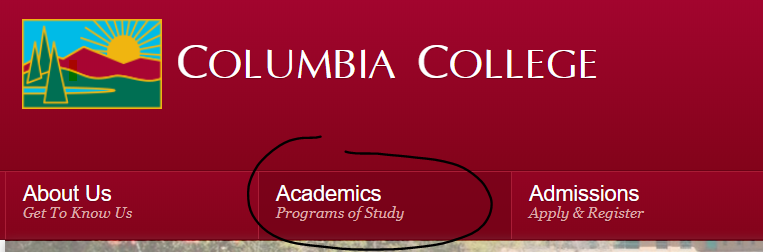 https://www.gocolumbia.edu/counseling/advising_guides.php
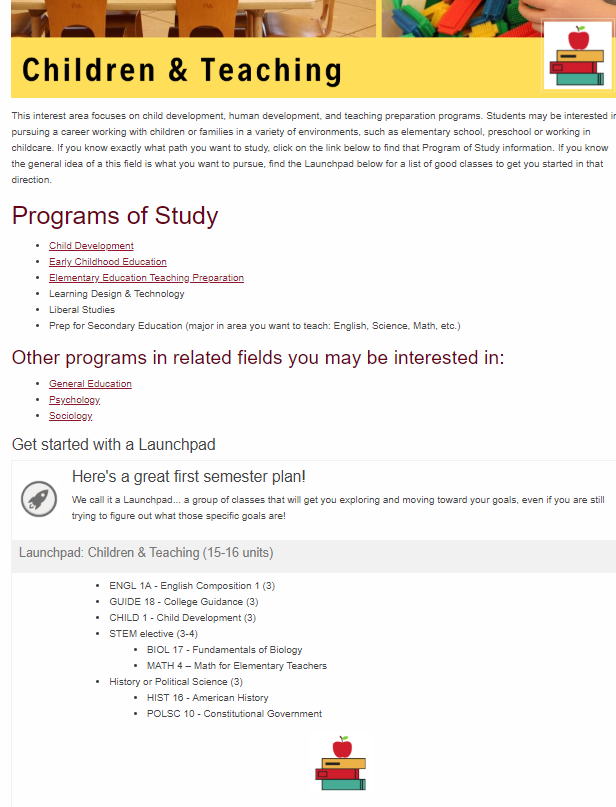 Example of Programs of Study/Interest Area page
Programs related to that interest
Other related fields
Launchpads
12-15 units of good first semester courses to get started in that area, often general education courses aligned with that major area
A good place to see courses that would be good to start taking in high school toward a major
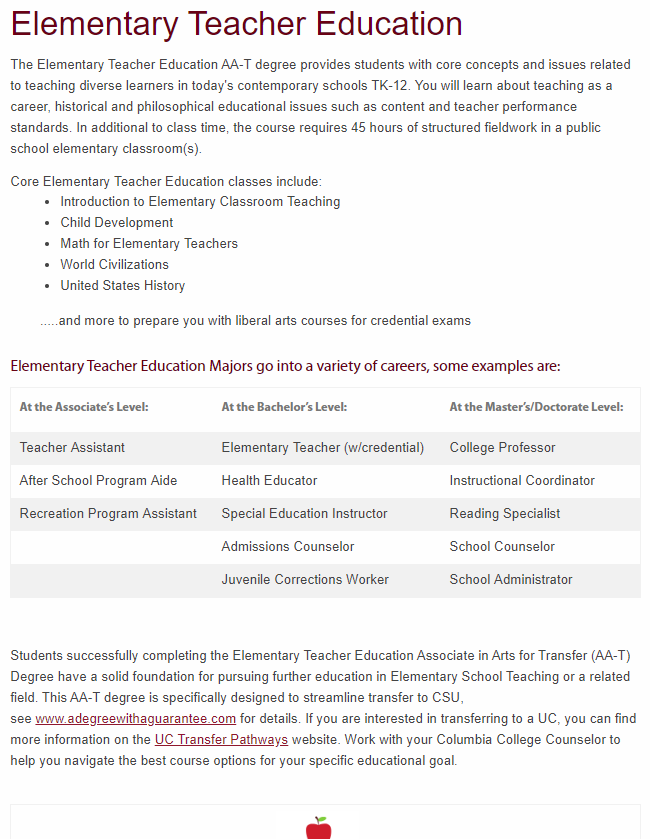 Example of individualProgram of Study page
Core classes
Example careers at different educational levels
Links to pathways at CSU and UC
Some programs also have a 2-year plan for completion (pdf link)
Pick Classes with the student’s GOAL in mind!
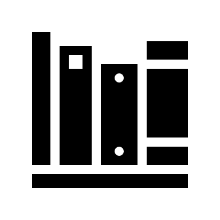 High School Graduation
College Preparation
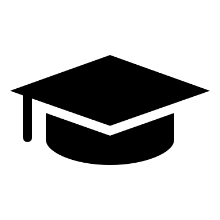 Transferable coursework for university–          
Make sure for student goal (UC/CSU)
General Education requirements
Course #’s 1-99, i.e.: Engl 1A, Math 2, Music 12
Introductory course work for major 
i.e.: Engineering… take calculus
Courses in an interest area to explore ideas
Skills based courses to help get jobs
i.e.: Hospitality Management, computers, media
Guidance courses—help with transition to college and career exploration
i.e.: Guide 18, Guide 1
A-G requirements for eligibility to go    straight to 4-year
High school graduation requirements
Eligibility for sports in college
Will college courses be weighted in high school GPA?
High school decision
Will likely be weighted by colleges regardless of high school decision
Classes that are good bets for High School Students
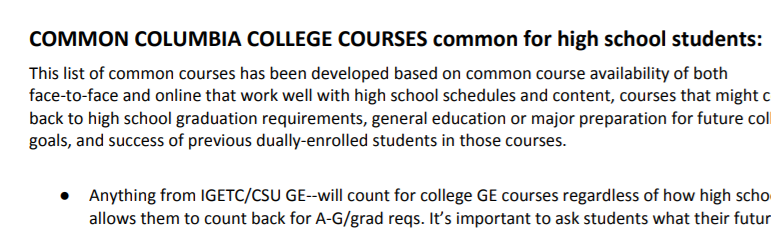 Excerpt from Counselor Cheat Sheet, Page 6
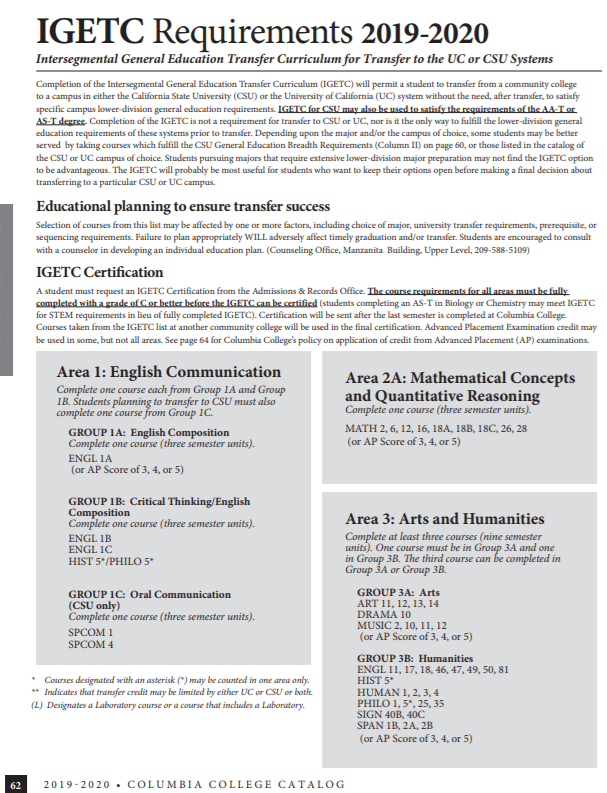 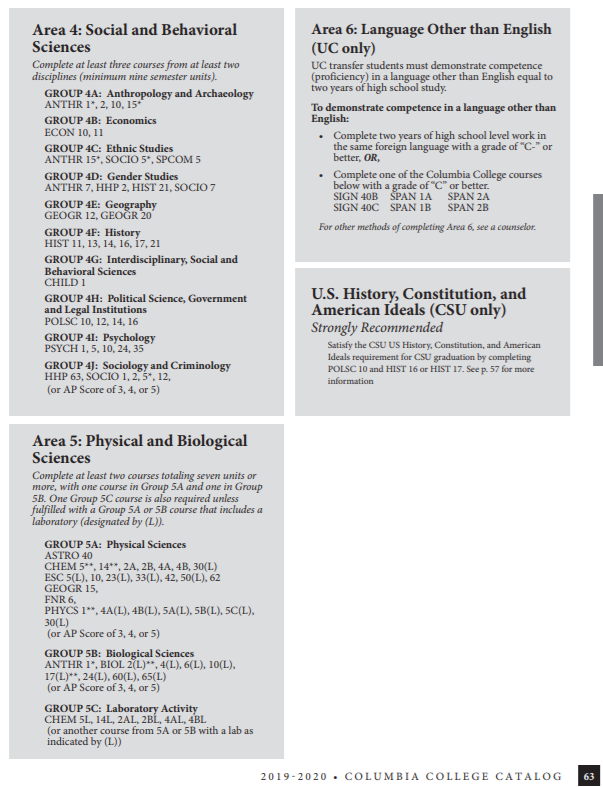 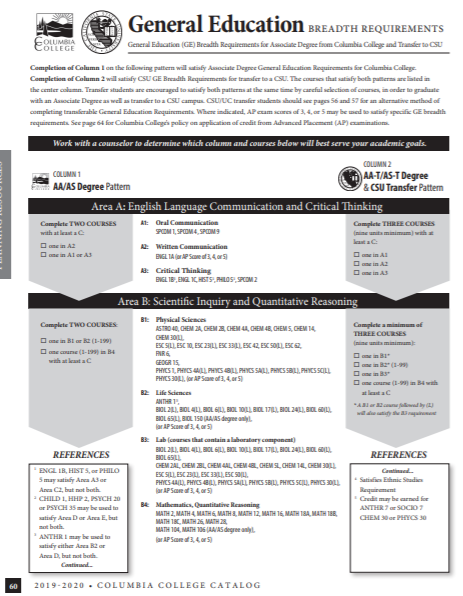 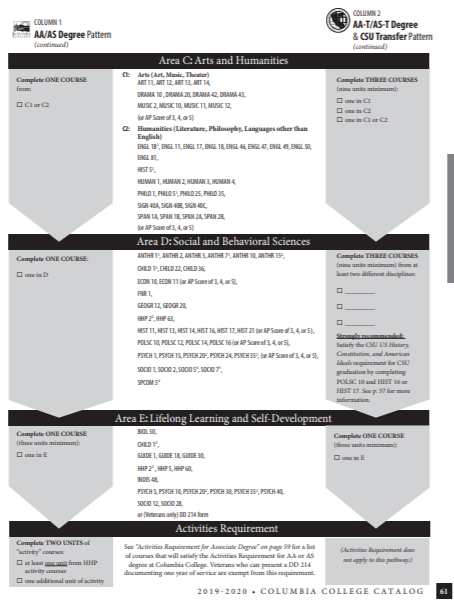 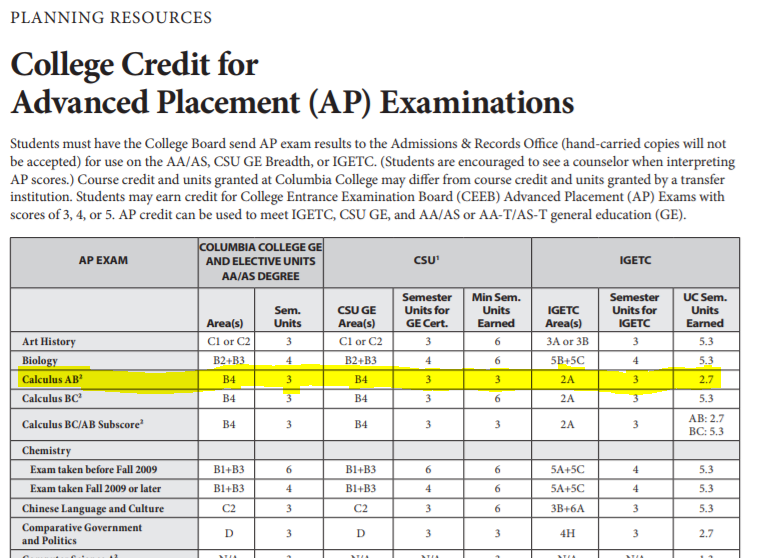 AP classes & college
Page 61 in CC Catalog
Shows exactly what general education area (in all 3 of our patterns) that a specific AP test score of 3, 4, or 5 will meet
AP tests with 3+ scores will always work for GE. May be different for major courses.
Be sure student is not enrolling in a college class where they are already getting credit
College uses high school transcripts…
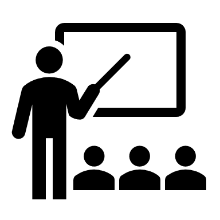 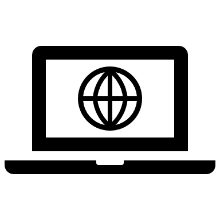 Class ‘Location’ matters!
FACE-to-FACE:
On campus and off campus locations
CCAP at high school location, during high school day, with only high school students
Attendance usually necessary for success, but not always graded
Hybrid courses have an in-class component as well as online expectations
ONLINE:
No in-person requirement
Need access to good computer and high speed internet connection
Strong self-motivation and good time management necessary!
Need more?
Michelle Walker, CC Program Specialist Dual Enrollmentwalkerm@yosemite.edu, 209-588-5045CCAP Questions, paperwork, coordination
Kirsten Miller, CC Counselormillerk@yosemite.edu, 209-588-2155Dual enrollment student advising, placement, educational planning
Courtney Castle, SHS Counselor/Middle College Coordinator & CC Adjunct Counselorccastle@sonorahs.k12.ca.us, 209-532-5511 Ext 5119Support for other high schools developing and implementing programs
Mike Igoe, CC Director of Student Access & Retentionigoem@yosemite.edu, 209-588-5236On boarding (applications, orientation, etc.)
Kelsey Halstead, CC Admissionshalsteadke@yosemite.edu, 209-588-5231
& Lesley Michtavy, CC Registrarmichtavyl@yosemite.edu, 209-588-5232Transcripts, admissions information, student holds, registration
Kirsten Frye, CC Dean of Studentsfryek@yosemite.edu, 209-588-5144Special petitions, oversees CC Counseling and Outreach programs 
Brandon Price, CC Dean of CTEpriceb@yosemite.edu, 209 588-5079Dual Enrollment Program, faculty hiring, course scheduling
Dual Enrollment Contacts:
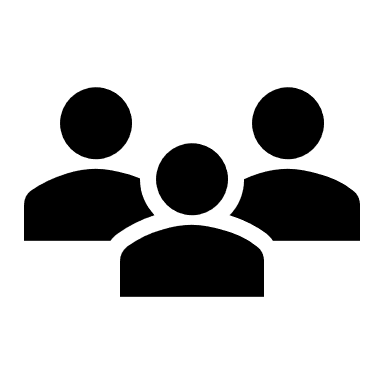 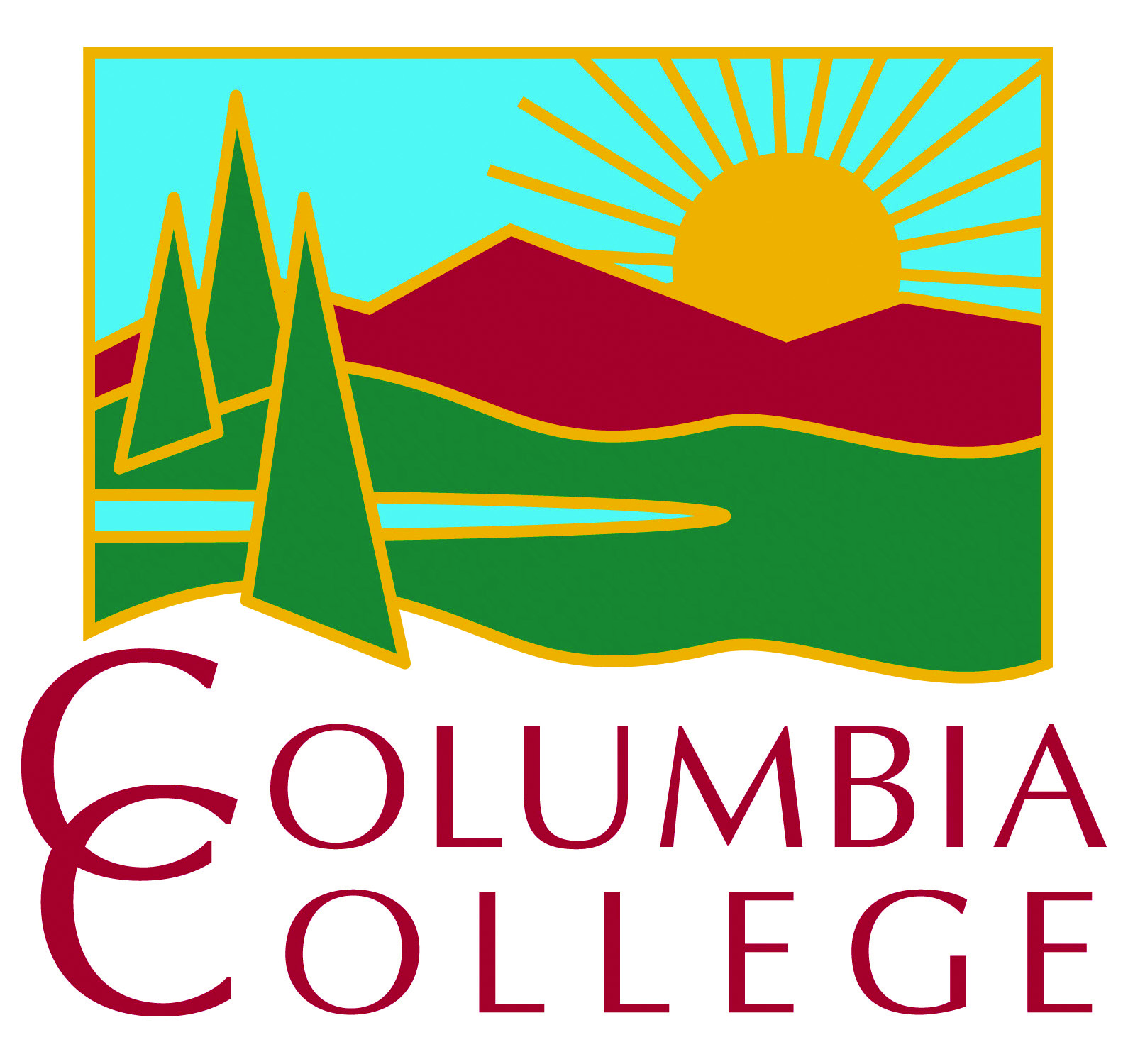 Thank You!